Utility Network and Stormwater Discussion
Howard Crothers
Mike Miller
Assumptions
A discussion about:
Stormwater in ArcGIS
The utility network
This is your time
We are glad to discuss anything about ArcGIS to the best of our abilities
If we are off topic stop us and redirect
Agenda
ArcGIS Solutions Overview
Representing Stormwater in ArcGIS
Simple features
Geometric Network
Utility Network
Fundamentals of the Utility Network
ArcGIS Stormwater configurations
Discussion
ArcGIS Solutions
450+ Configurations for Industry Specific Workflows, Apps & Tools
ArcGIS Solutions for 
Water Utilities
ArcGIS Solutions for 
Defense
ArcGIS Solutions for 
Local Government
ArcGIS Solutions for 
Gas Utilities
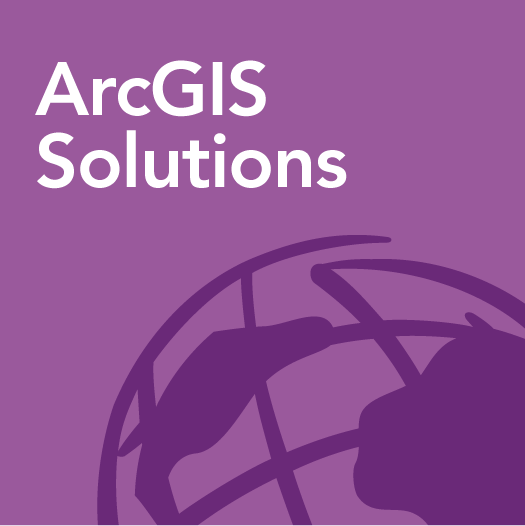 ArcGIS Solutions for 
Emergency Management
ArcGIS Solutions for 
Electric
ArcGIS Solutions for 
State Government
ArcGIS Solutions for 
Telecommunications
ArcGIS Solutions for 
Park and Gardens
ArcGIS Solutions
Free
Supported
Maintained and enhanced by Esri
Available from solutions.arcgis.com
Options for Representing Stormwater Systems in ArcGIS
Simple features
Points/lines/polygon
With/without topology
Geometric Network
Older technology for modeling utility systems
Hard to represent stormwater assets that are not grey infrastructure
Hard to model stormwater behavior
Utility Network
New technology for managing and modeling utility systems
Rapidly maturing
Utility Network Management Extension for ArcGIS Server
Released at 10.6
Intended for management and analysis of complex network systems
True representation of how networks are constructed and behave
Built in data quality capabilities
3D
Services based
…The Utility Network has some important new capabilities for stormwater networks
A Utility Network is Composed of
1:N user defined domain networks
Which transmit the commodity being modeled
Categorized as devices, junctions, assemblies and lines
1 structure network
Rules to define connectivity and associations
Asset categories and Network attributes for tracing and subnetwork definitions
Terminal assignment for modeling direction or connection points on devices
Structure Networks
A structure network represents features that support devices and lines that convey the resource
Structures can also be containers
All domain networks in a utility network share the common structure network
Benefit
Makes it easier to represent complex chambers with devices and gates
Makes it easier to represent BMPs
Example
The polygon boundary of a BMP is stored a structure
The polygon contains the devices that affect flow
A retention pond contains an inlet and a weir
Connectivity Associations
Establishes a connection between network features that are spatially disjointed
Benefit
No more fake lines for tracing!!!
Easier to add actual infrastructure in later
Example
Connectivity association between detention pond inlets and outfalls
Containers
Represents an assembly of network features as a single feature on a map
Benefits
Cartographically makes maps less dense
Features inside container participate in the network
Example
A diversion chamber can be a container
Subnetworks
A region of a domain network that can be traversed based on device settings
Benefit
On the fly counts of assets in a subnetwork
Example
Each catchment can be its own subnetwork
Stormwater Configurations Included with ArcGIS
Public Engagement
Stormwater System
General Purpose
Adopta
Water Service Request
Geometric Network
Water Utility Network Editing and Analysis
Illicit Discharge Trace
Utility Network
Stormwater Utility Network Configuration
Simple Features
Mapping for Small Stormwater Systems
Data Reviewer for Water Utilities
Map Change Request
Map Notes
Model Organization for Water Utilities
Mapping for Small Stormwater 
Systems
Capital Improvement Planning
BMP
Culvert
Inlet
Manhole
Open Channel
Outfall
Capital Improvement Planning
Capital Project Planning
Capital Project Tracking
…in addition to the base capabilities of ArcGIS that support common stormwater workflows
Mapping for Small Stormwater Systems
Turns ArcGIS Online into a cloud-based GIS and mapping platform for stormwater systems
Includes:
App configurations for stormwater mapping and GIS workflows
Maps for building your own apps
Industry standard information model to represent a stormwater system
Aligned with the Stormwater Utility Network Configuration datamodel
Groups to organize access
Does not include:
Network capabilities
…after deploying load existing data or start mapping your water system
Stormwater Utility Network Configuration
Simplify making a generic utility network behave like a real-world Stormwater network
Are much more than just a data model
Also include maps, instructions and workflows to make a utility network come alive
Baseline of an implementation
Not all encompassing
Extendable
Free and supported like all ArcGIS Solutions
Will continue to Evolve
http://solutions.arcgis.com/water/help/stormwater-utility-network-configuration/
Demonstration
Utility Network Stormwater Data Model Diagram
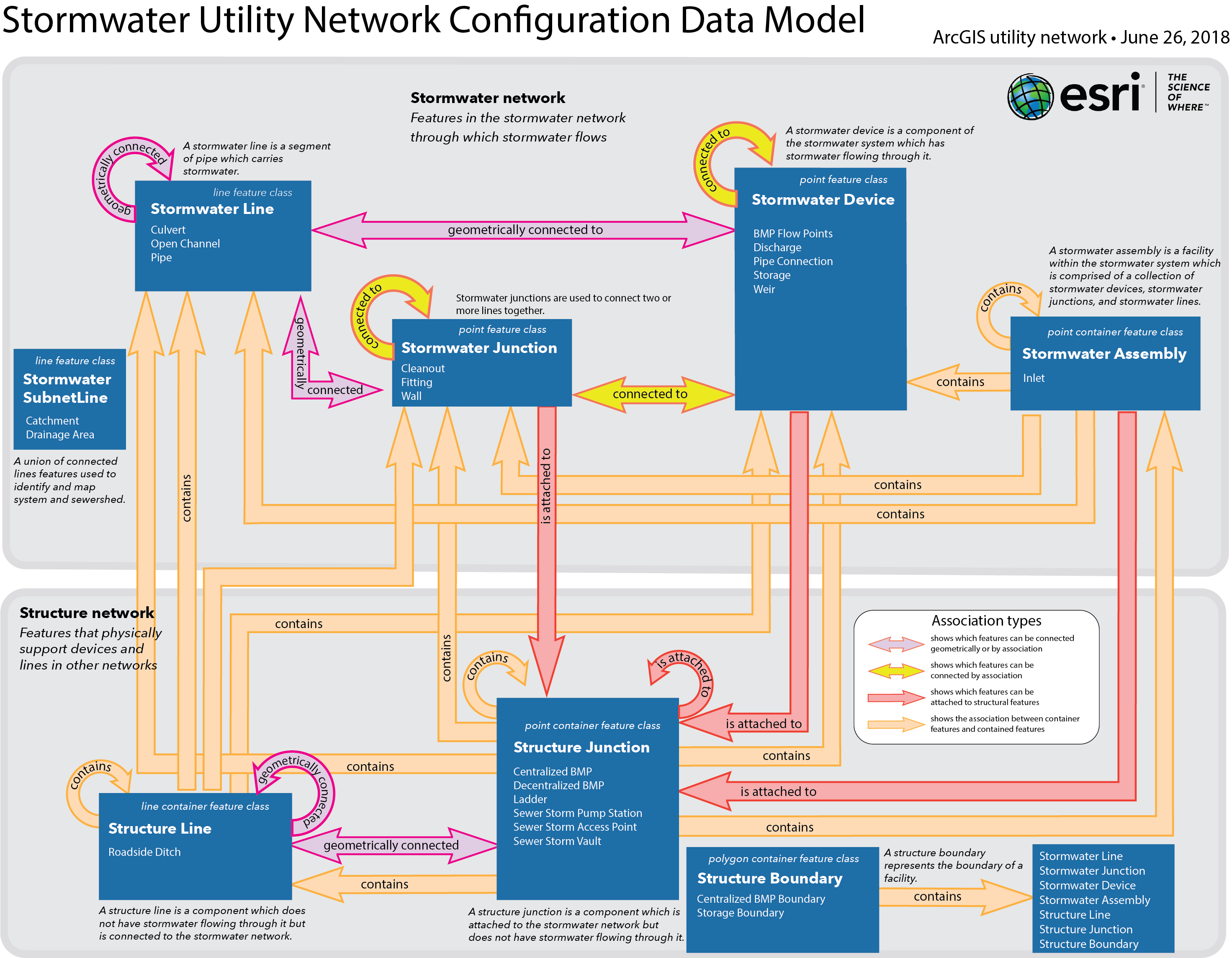 http://solutions.arcgis.com/water/help/stormwater-utility-network-configuration/use/what-is-the-stormwater-data-model.htm
Stormwater Utility Network Data Dictionary
http://solutions.arcgis.com/water/help/stormwater-utility-network-configuration/DataDictionary/DataDictionary/